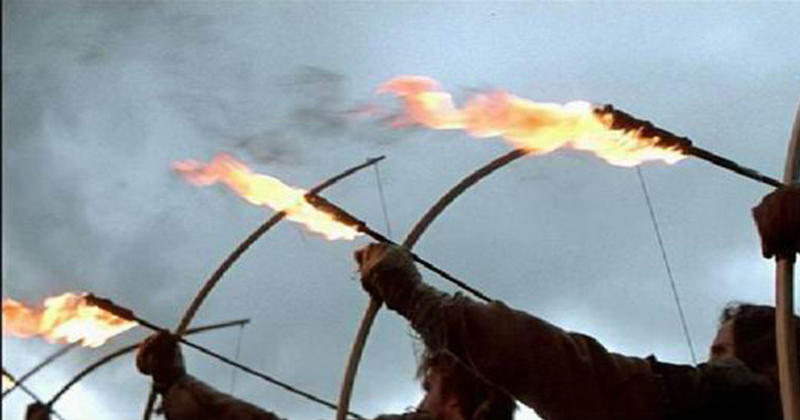 Il y a longtemps, les guerriers utilisaient des flèches pour vaincre un ennemi.
Aujourd’hui des cyber guerriers utilisent 
un autre type de flèche pour vaincre
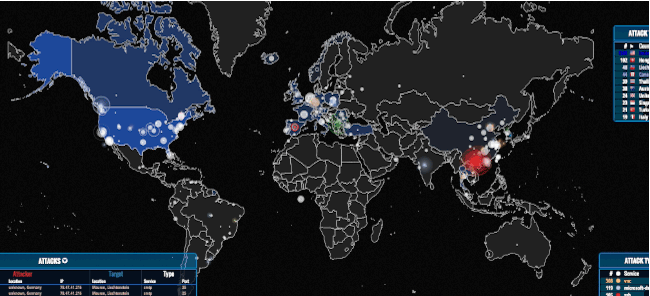 Les techniques évoluent, 
L’objectif reste le même
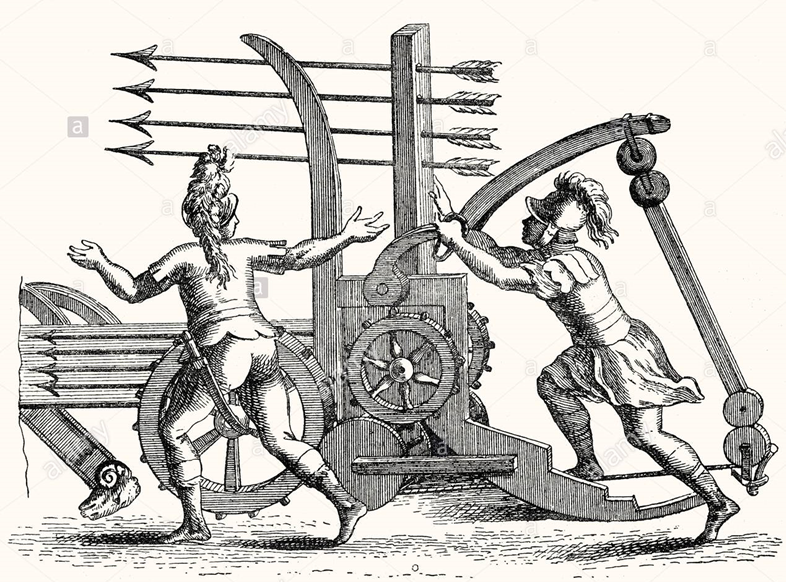 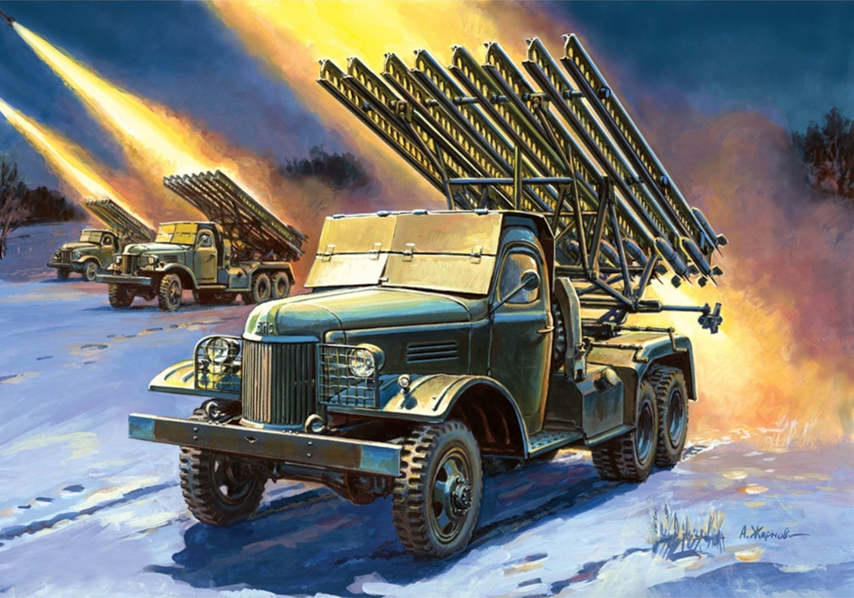 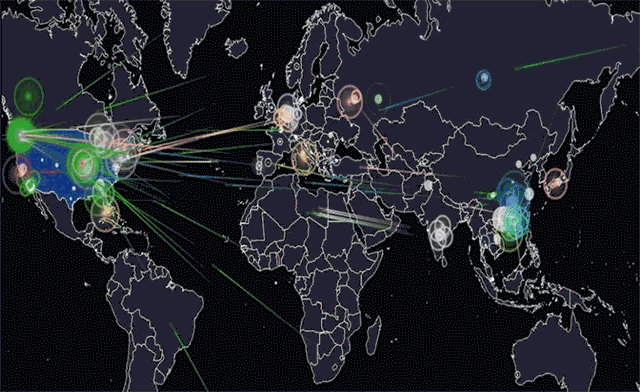 Cyber attaque massive
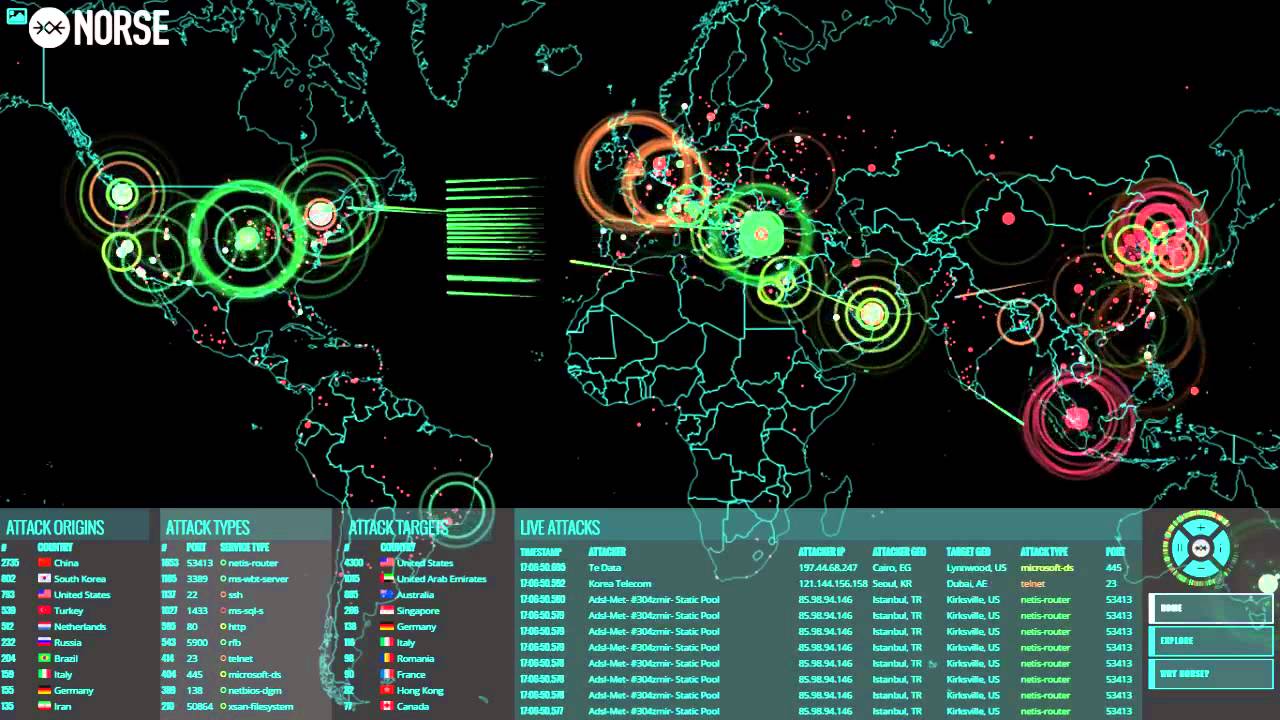 Une cyber attaque ?
Delta Power Solution est l’un des plus grands installateurs mondiaux d’antennes 5G
Delta est le nom d’un virus
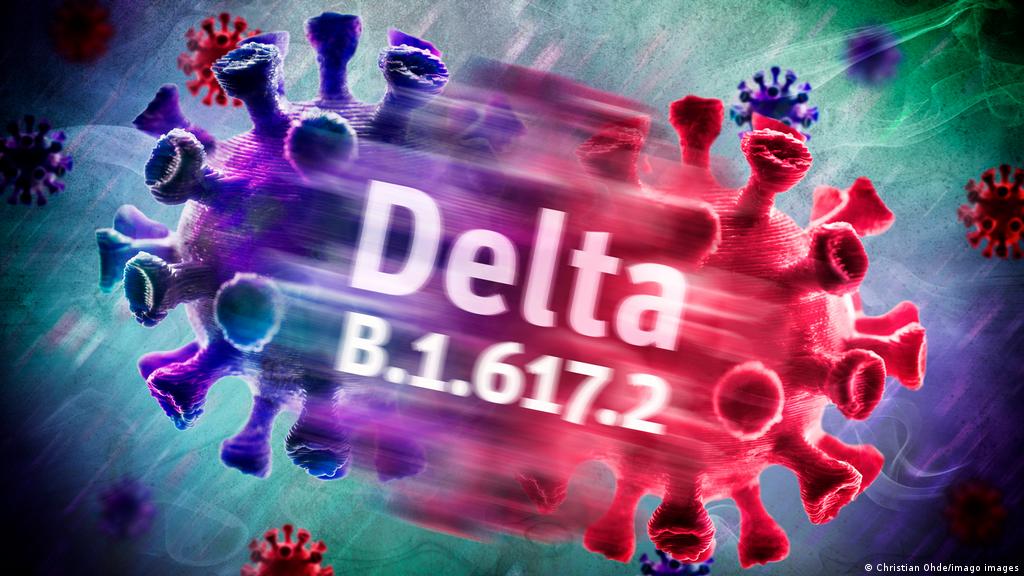 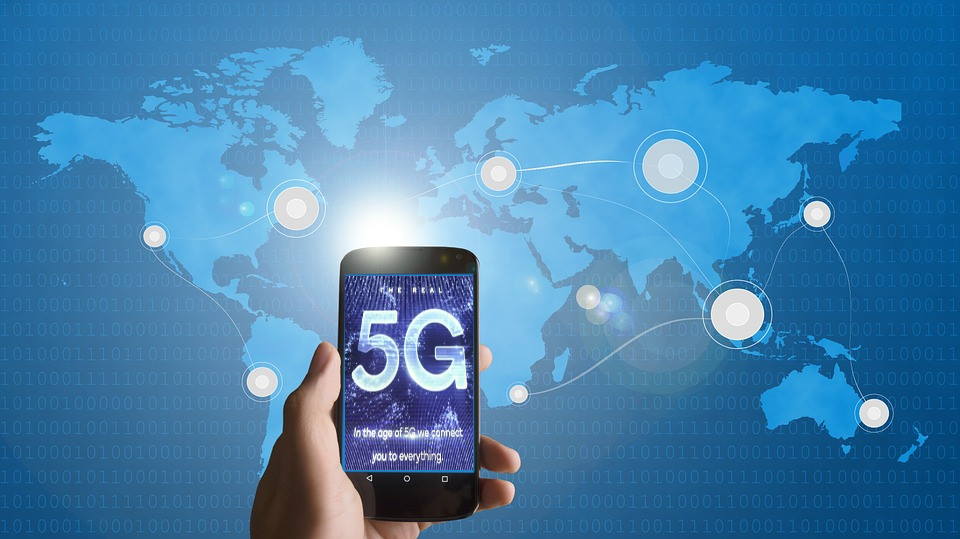 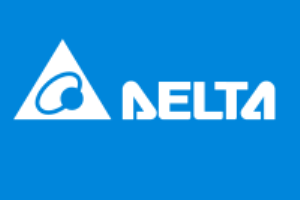 Delta et Epsilon sont deux types d’ondes bien connus
Epsilon Tel  est fournisseur de services de connectivité mondiale via les réseaux 5G
Epsilon est le nom d’un virus
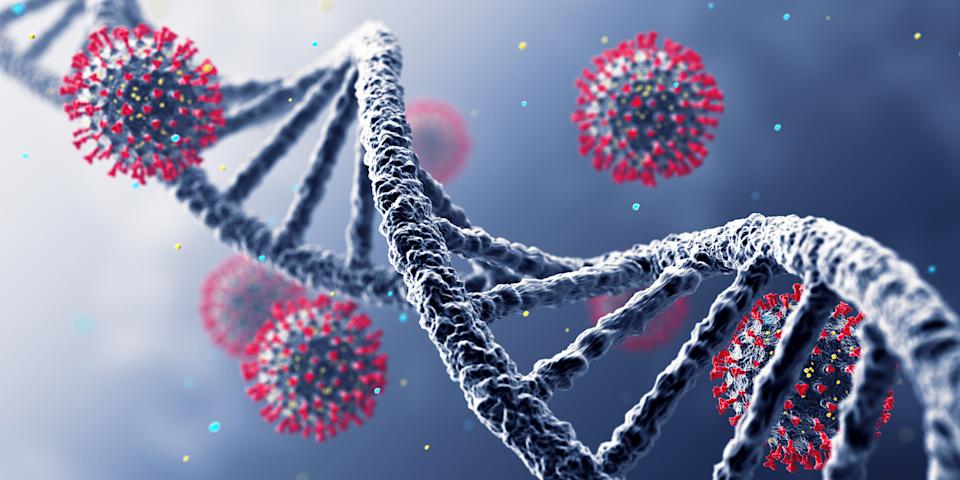 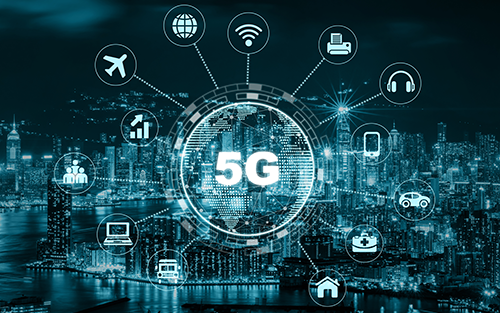 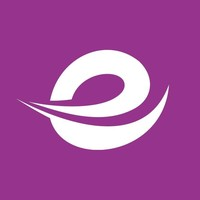 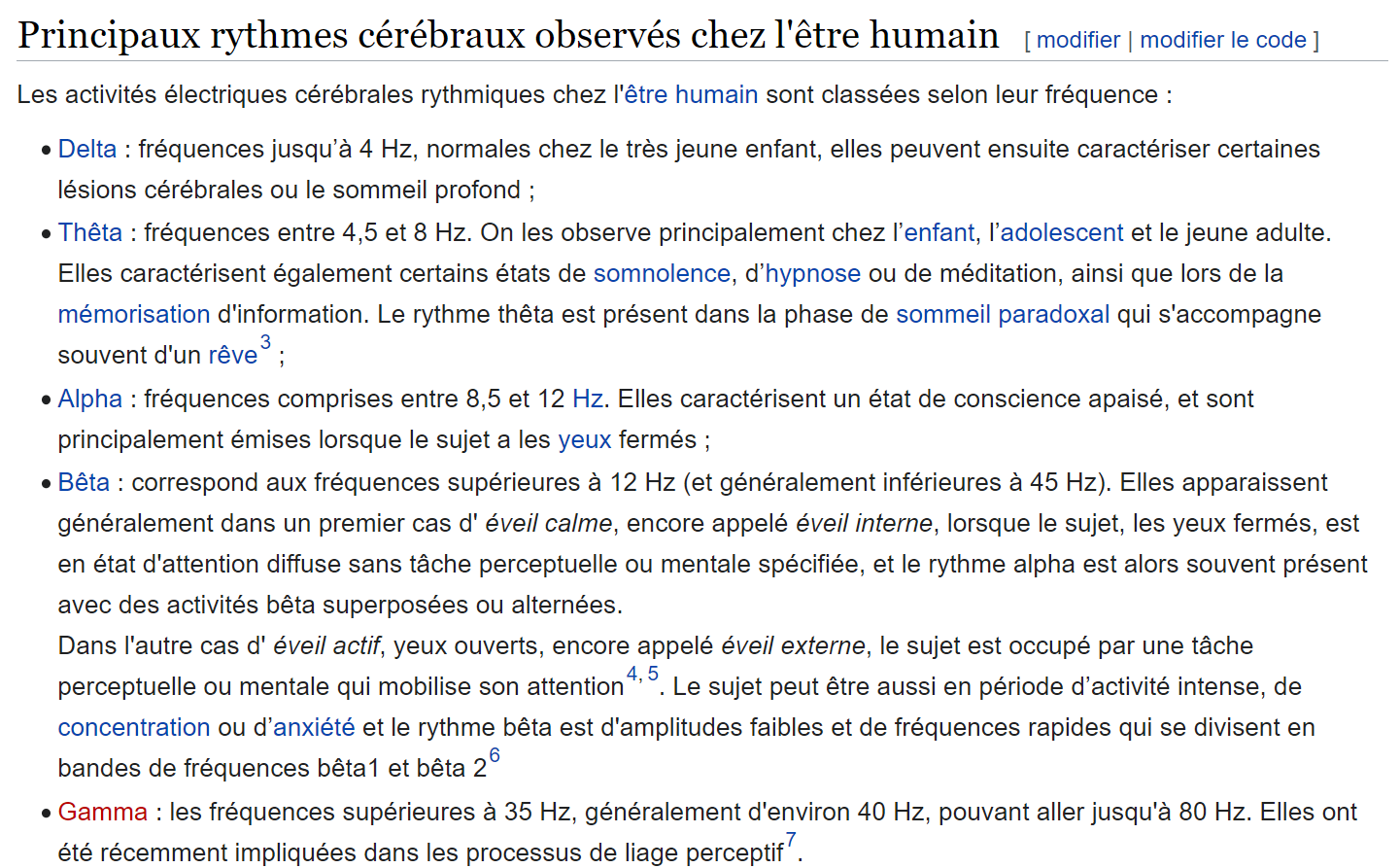 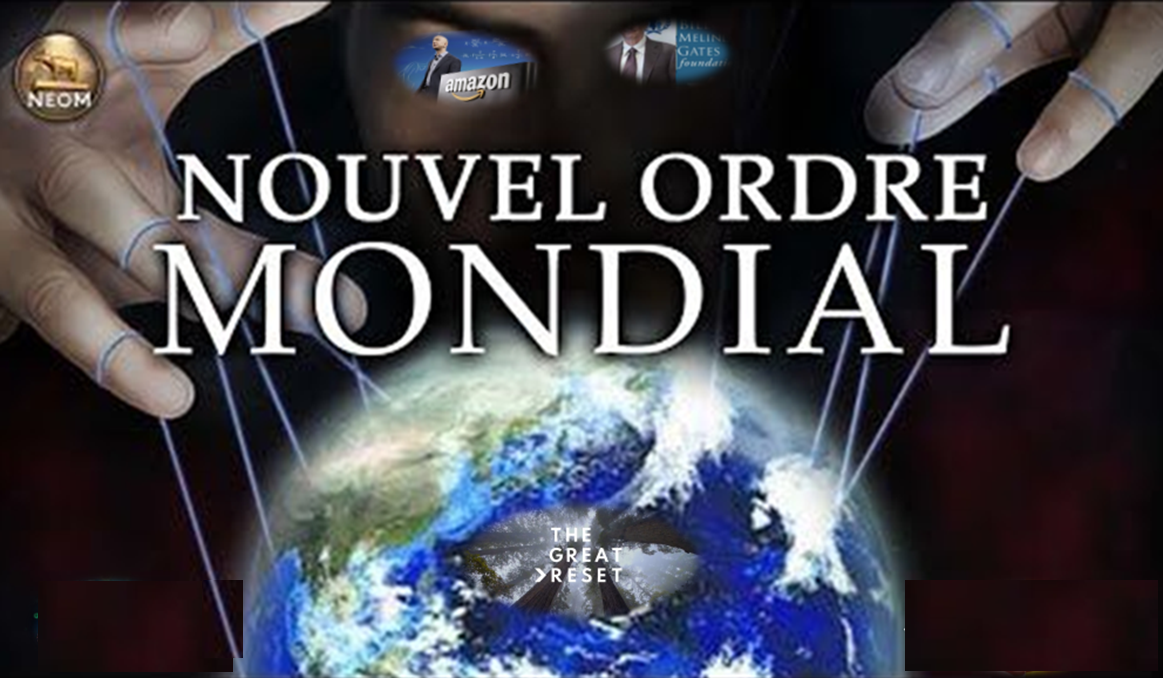 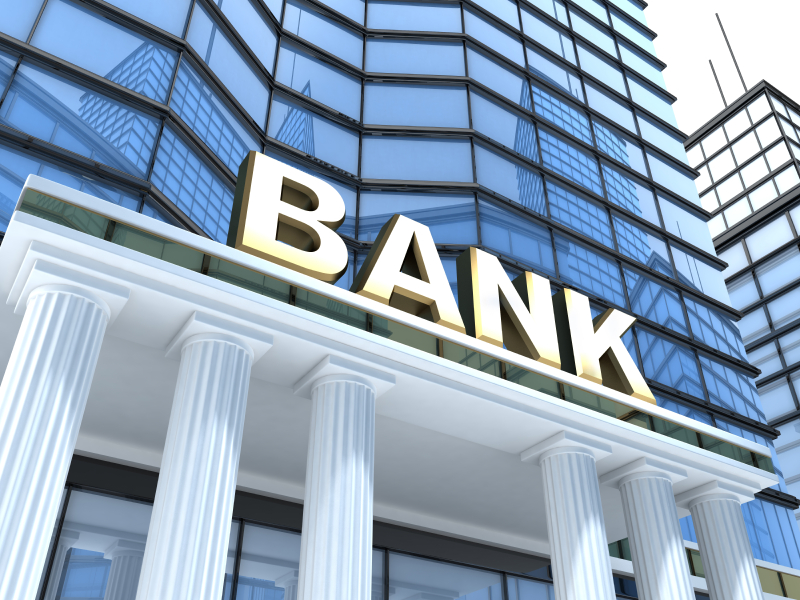 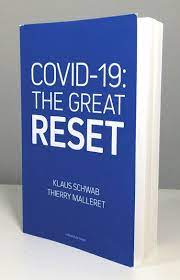 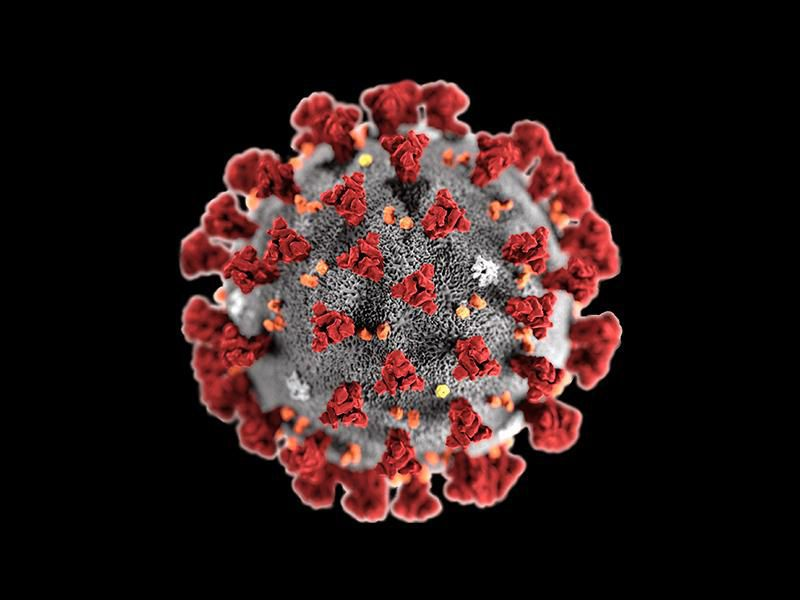 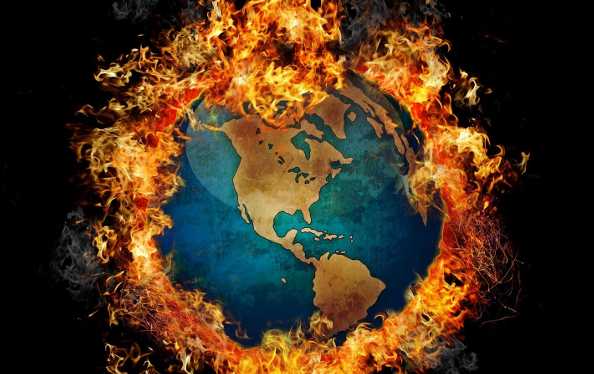 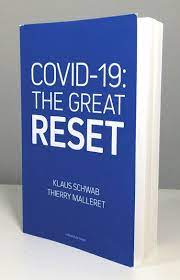 NOUS NE SOMMES PLUS DANS LES GRANDS PRINCIPES
LES GOUVERNEMENTS SÈMENT À GAUCHE, LA CONFUSION ET LA PEUR (Pass Sanitaire, Vaccination obligatoire – Variants Delta, Epsilon,…) POUR À DROITE, 
METTRE EN ŒUVRE LE 
«  GREAT RESET »
POUR
UN NOUVEL ORDRE MONDIAL 
Selon l’AGENDA DE DAVOS
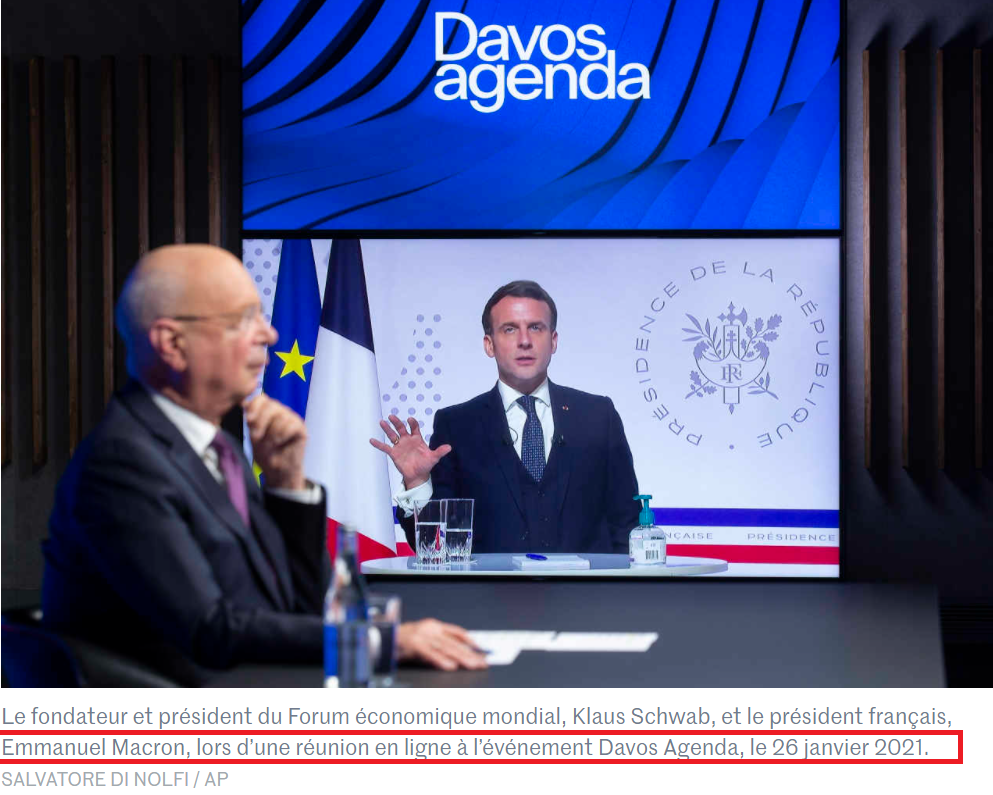 GREAT RESET
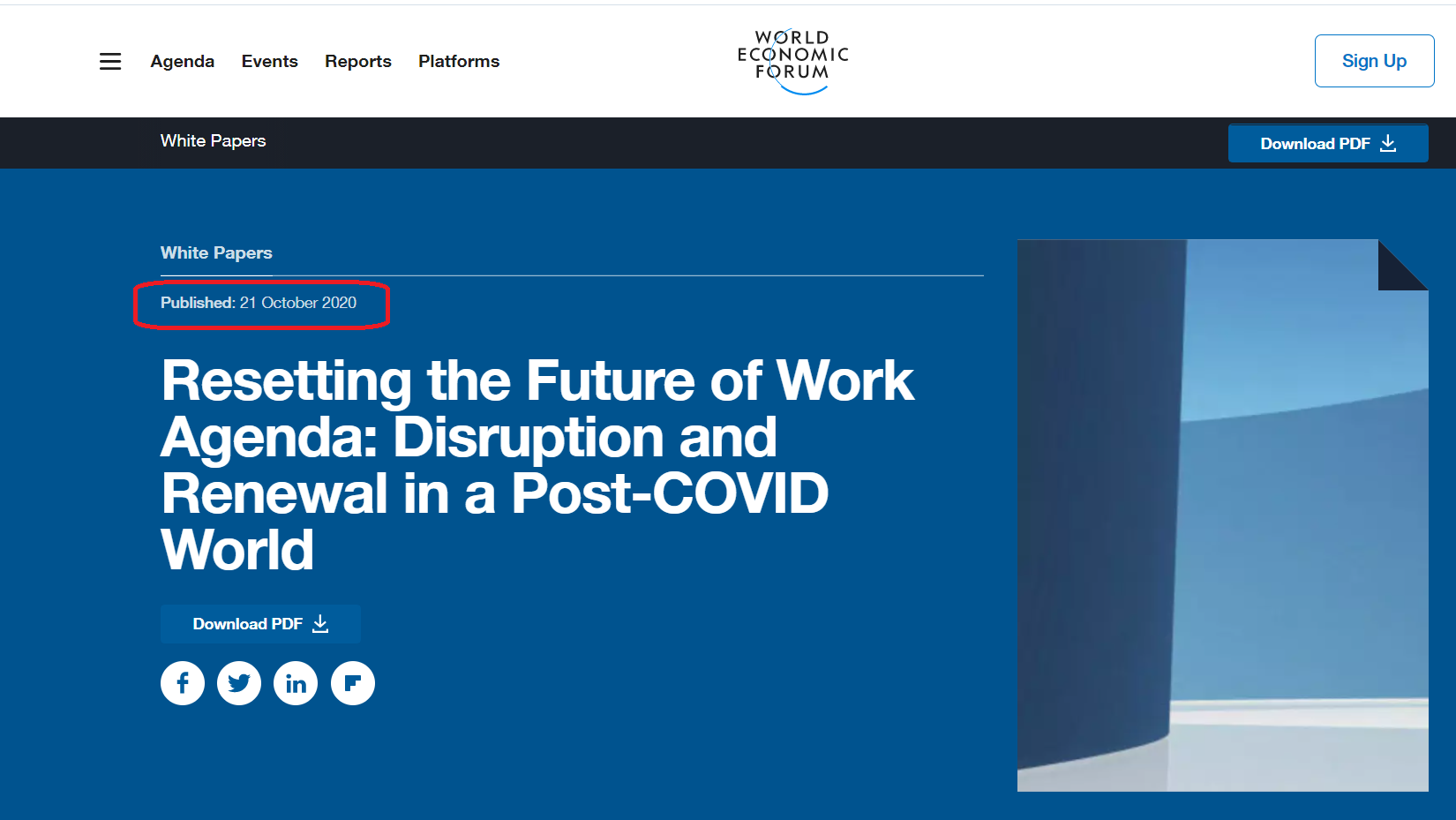 21 octobre 2020
Accélérer les transformations organisationnelles en cours. 34% des configurations organisationnelles actuelles devraient être « restructurées ». 

Environ 50% de toutes les tâches devraient être automatisées. 

Réduire temporairement la main-d'œuvre. Cela devrait toucher 28% de la population

« Cela devrait nous mener à une fusion de notre identité physique, numérique et biologique ». Great Reset - Klaus Schwab
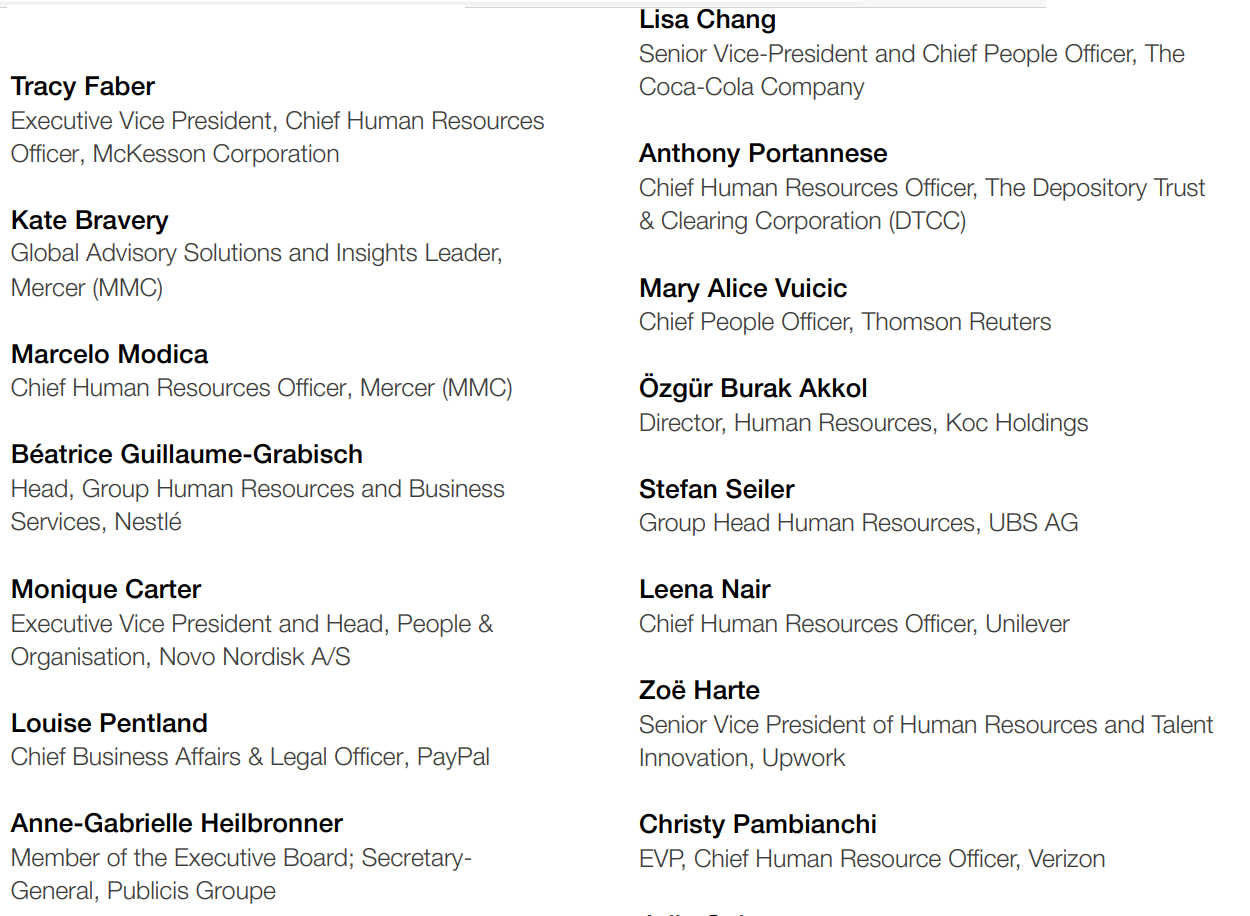 GREAT RESET avec AMAZON Smart Home
Vous vivrez dans maison intelligente, où vous serez mieux surveillés…
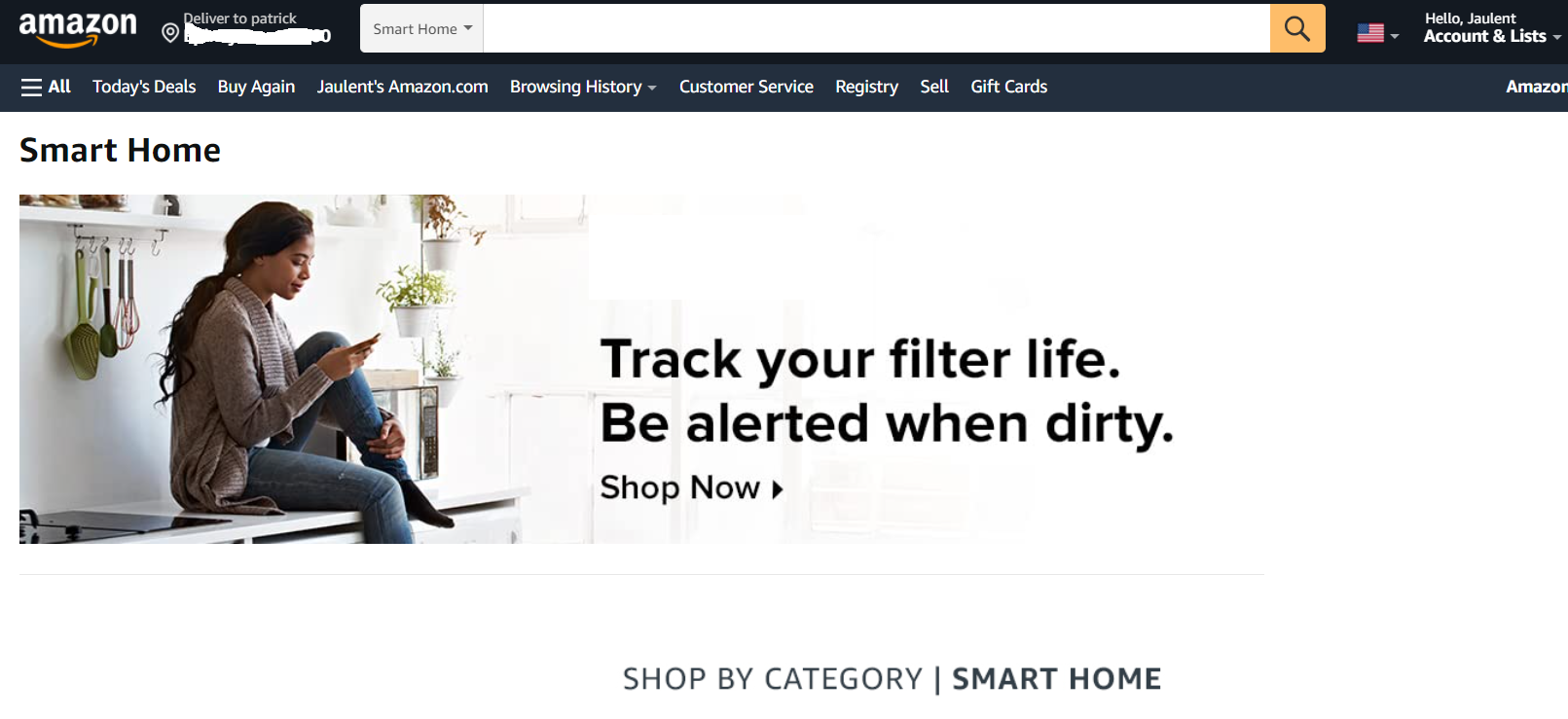 Toutes les maisons comprennent une connexion Wi-Fi intégrée, des serrures intelligentes, un système de sécurité de sonnerie, des sonnettes, des thermostats, un contrôle de garage et des lumières - dont beaucoup sont contrôlés par l’assistant numérique à commande vocale d’Amazon Alexa.
GREAT RESET avec AMAZON Kindle Fire Tablets as Kiosks 
Votre maison intelligente sera équipée  d’un « guichet unique » et vous serez mieux surveillés…
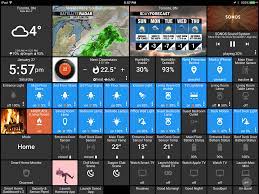 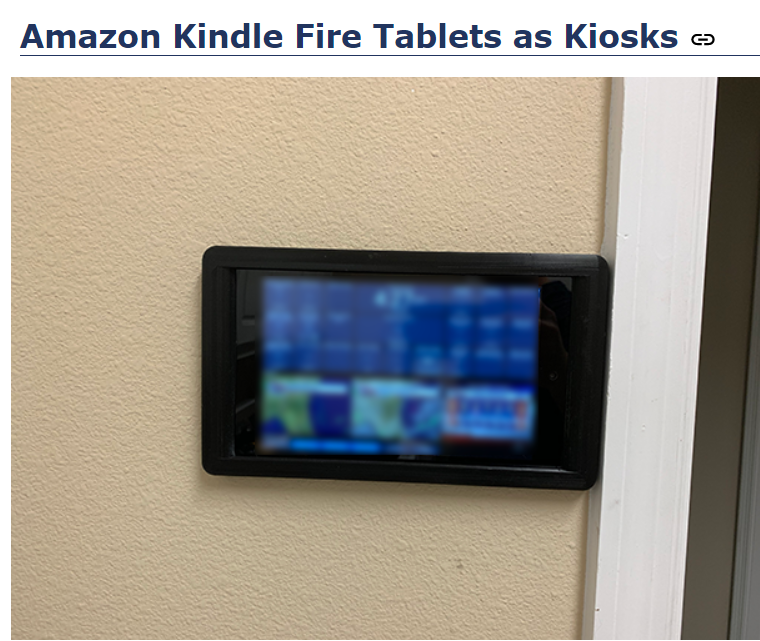 Environ 50% de toutes les tâches devraient être automatisées.
GREAT RESET avec AMAZON Welcome to Fresh
À partir de votre maison intelligente vous pourrez tout commander, où vous serez mieux surveillés…
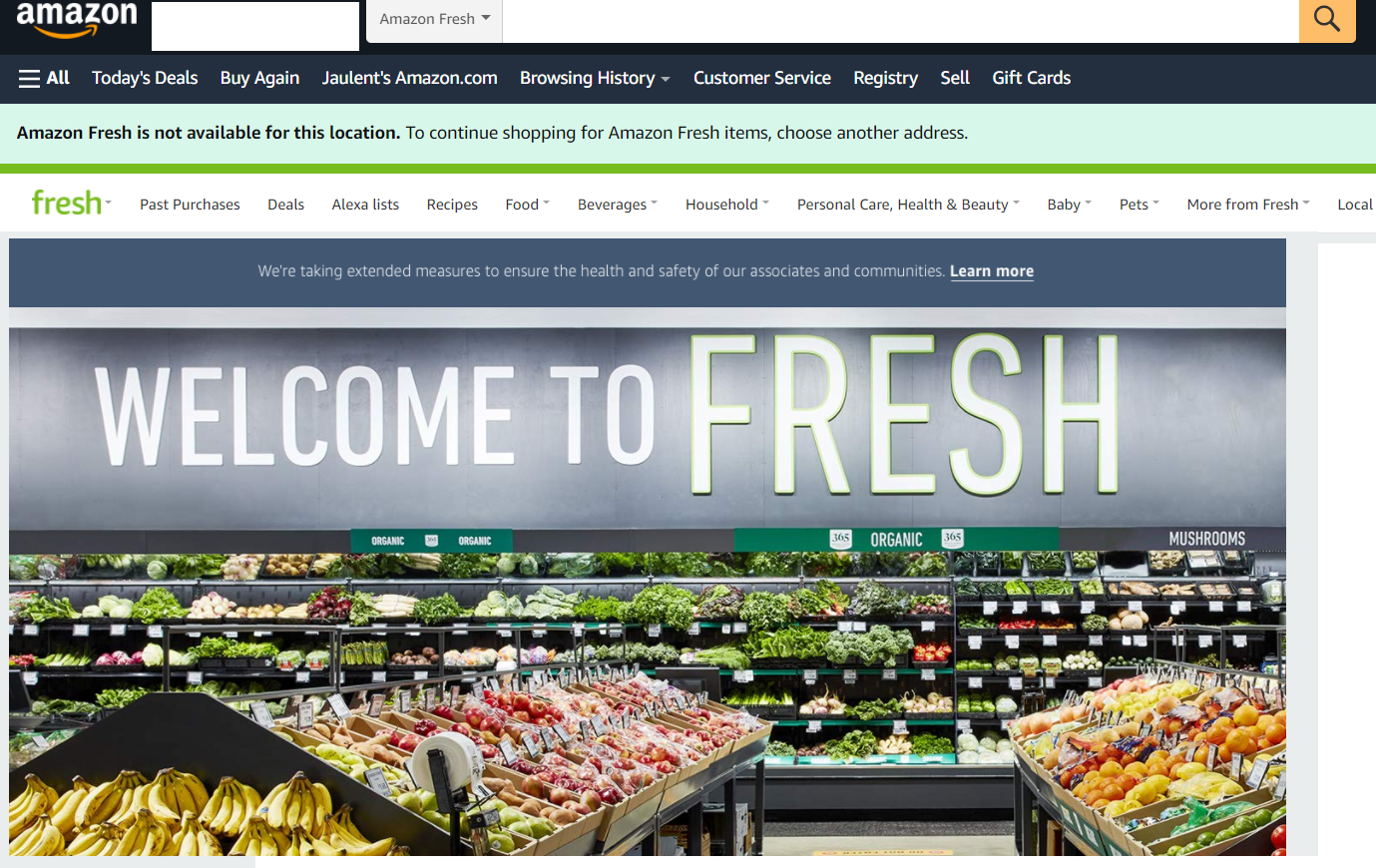 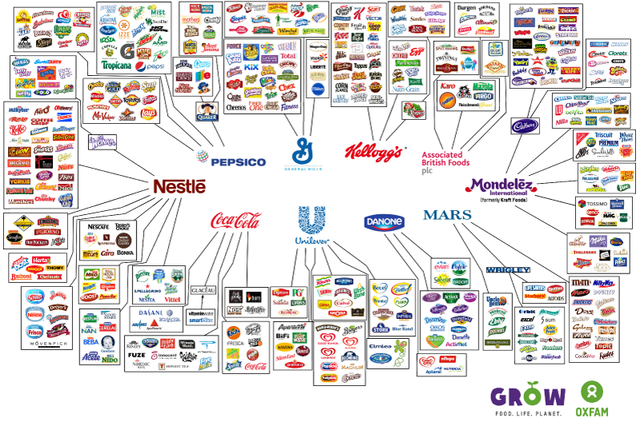 GREAT RESET avec AMAZON Prime Air
À partir de votre maison intelligente vos commandes seront livrées en 30 minutes après le clic, et vous serez mieux surveillés…
« Réduire temporairement la main-d'œuvre. Cela devrait toucher 28% de la population »
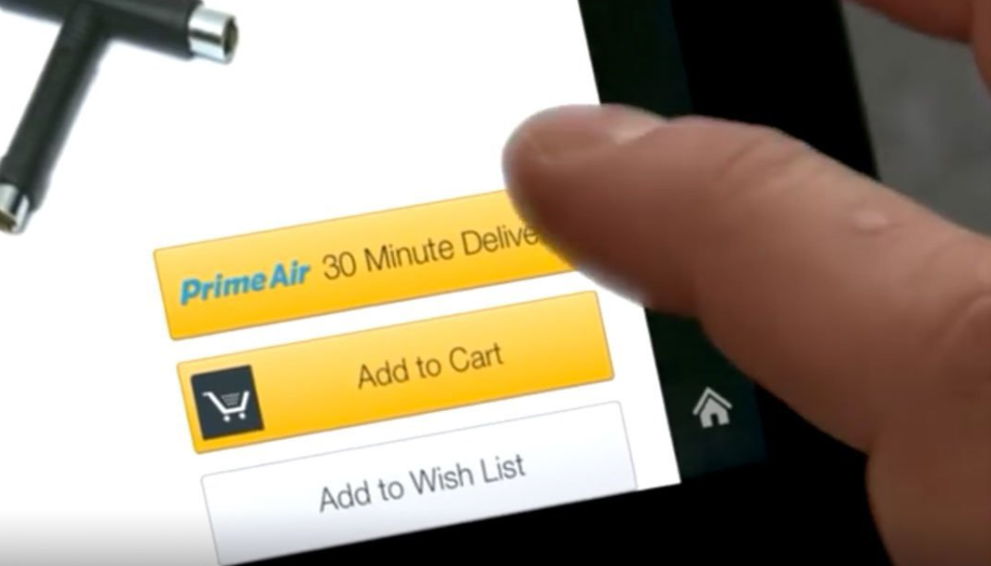 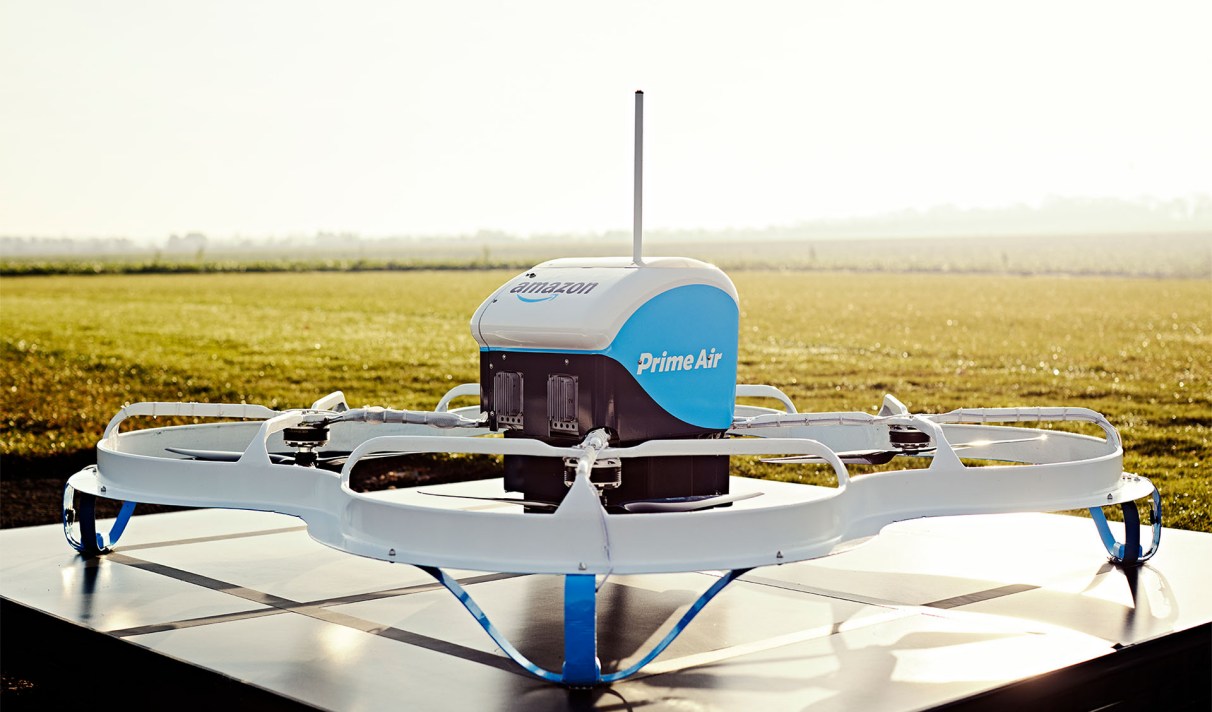 Environ 50% de toutes les tâches devraient être automatisées.
GREAT RESET avec AMAZON Scout
À partir de votre maison intelligente vos commandes seront livrées en 30 minutes après le clic, et vous serez mieux surveillés…
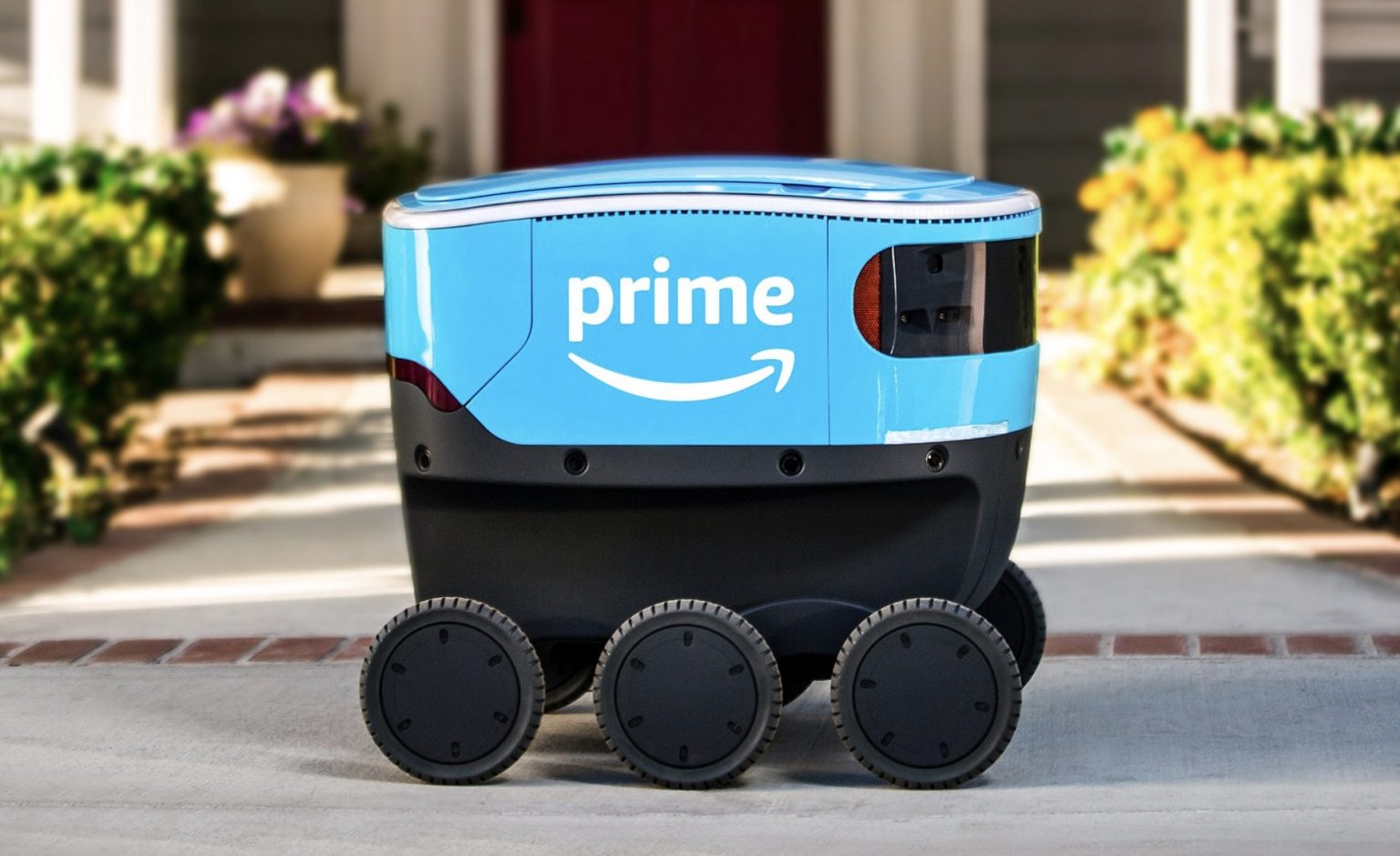 Livraison par Scout. 
Imaginez les voir se promener sur les trottoirs de votre ville intelligente.

Rappelez-vous « Réduire temporairement la main-d'œuvre. Cela devrait toucher 28% de la population »
Environ 50% de toutes les tâches devraient être automatisées.